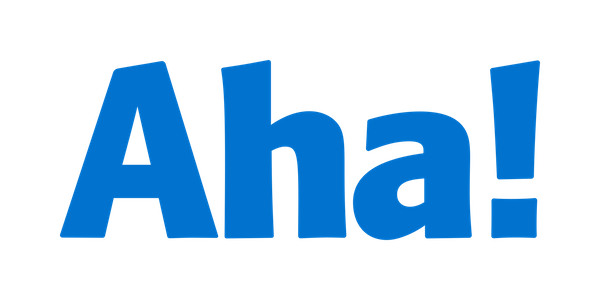 Explore more IT strategy templates in Aha! FREE for 30 days.